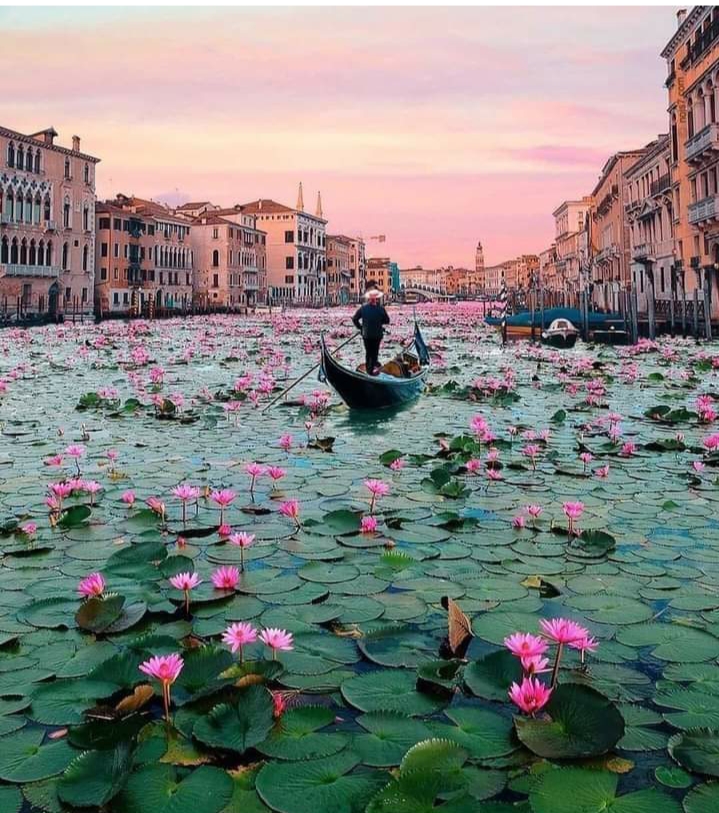 স্বাগতম
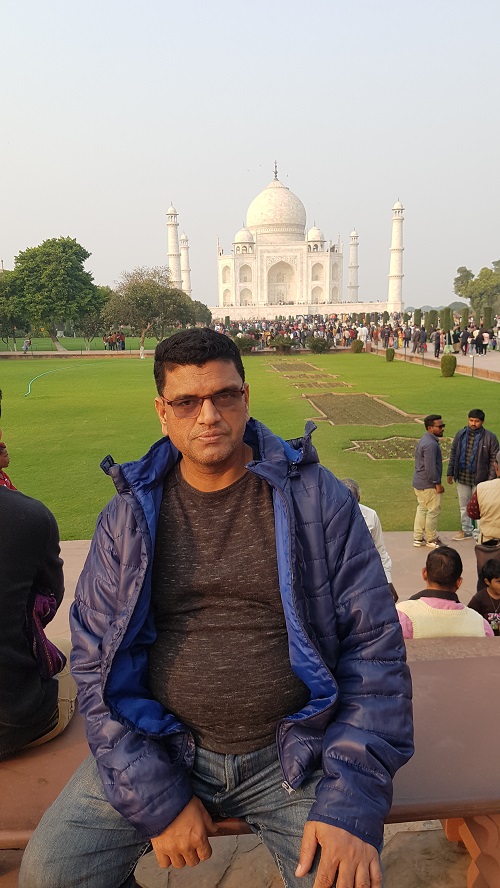 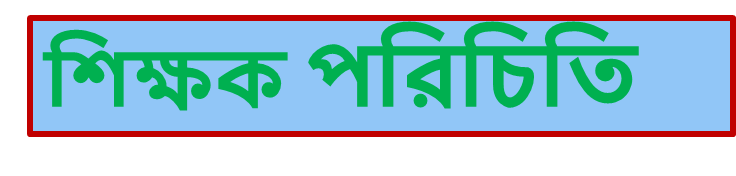 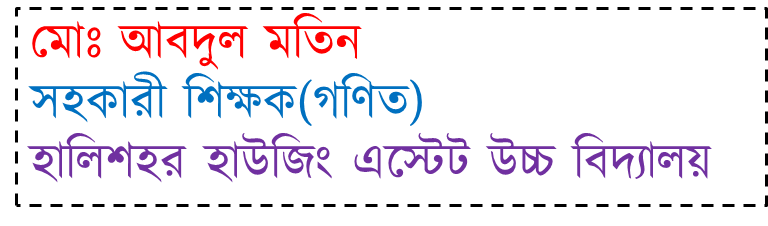 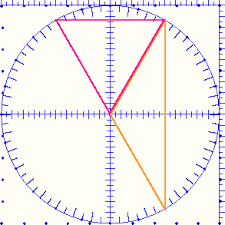 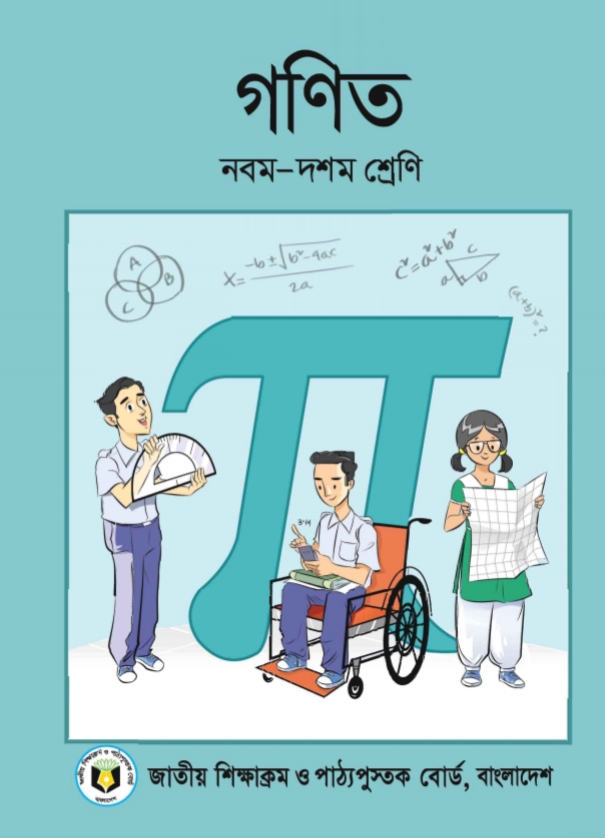 আজকের  পাঠ
শ্রেণি : নবম ও দশম 
বিষয়ঃ  গণিত 
অধ্যায়ঃ ১৬(বৃত্ত সংক্রান্ত পরিমাপ -পরিমিতি)
সময়ঃ  ৪০ মিনিট
আজকের পাঠ
বৃত্ত (পরিমিতি)
শিখনফল
০১.
০২
০৩ .
বৃত্ত
A
বৃত্তের কেন্দ্রগামী যেকোনো জ্যা-ই হল ব্যাস । এখানে, A B একটি ব্যাস।
 বৃত্তের দুটি ব্যাসার্ধ মিলে একটি ব্যাস হয়। 
 বৃত্তের সম্পূর্ণ দৈর্ঘ্যকে পরিধি বলে। এখানে, A D B C একটি পরিধি।
C
O
D
B
একক কাজ
একটি বৃত্তের ব্যাস 26 সেমি হলে, এর পরিধি নির্ণয় কর।
সমাধানঃ
বৃত্তাংশের দৈর্ঘ্য
B
s
আমরাজানি, বৃত্তের কোনো চাপ দ্বারা উৎপন্ন কেন্দ্রস্থ কোণ ঐ বৃত্তচাপের সমানুপাতিক।
A
O
r
বৃত্তক্ষেত্র ও বৃত্তকলা ক্ষেত্রফল
C
কোনো বৃত্ত দ্বারা বেষ্টিত এলাকাকে বৃত্তক্ষেত্র বলা হয় এবং বৃত্তটিকে এরুপ বৃত্তক্ষেত্রের সীমারেখা বলা হয়।
B
p
বৃত্তকলাঃ একটি চাপ ও চাপের প্রান্তবিন্দু সংশ্লিষ্ট ব্যাসার্ধ দ্বারা বেষ্টিত ক্ষেত্রকে বৃত্তকলা বলা হয়।
A
O
r
পূর্বজ্ঞানঃ
সমস্যা
সমাধানঃ
দলীয় কাজ
একটি বৃত্তের পরিধি 440 মিটার।এবং একটি চাকার ব্যাস 4.5 মিটার
ক. বৃত্তের ব্যাসার্ধ 8 সে.মি.হলে , বৃত্তের ক্ষেত্রফল নির্ণয় কর।
খ. বৃত্তে অন্তর্লিখিত বর্গক্ষেত্রর বাহুর দৈর্ঘ্য নির্ণয় কর।
গ.চাকাটি 360 মিটার পথ অতিক্রম করতে কত বার ঘুরবে।
দলীয় কাজের সমাধান
ক. বৃত্তের ব্যাসার্ধ 8 সে.মি.হলে , বৃত্তের ক্ষেত্রফল নির্ণয় কর।
উত্তরঃ
খ. বৃত্তে অন্তর্লিখিত বর্গক্ষেত্রর বাহুর দৈর্ঘ্য নির্ণয় কর।
উত্তরঃ
গ.চাকাটি 360 মিটার পথ অতিক্রম করতে কত বার ঘুরবে।
উত্তরঃ
মূল্যায়ন
০১. কে যুক্তিমূলক প্রমান দেন যে, ব্যাস দ্বারা বৃত্ত দ্বিবিভক্ত হয়?
      (ক) থেলিস   ( খ) ইউক্লিড      (গ) পিথাগোরাস        (ঘ) জন নেপিয়ার।
০২. বৃত্তের দৈর্ঘ্যকে কি বলা হয়?   ( ক) ব্যাস       (খ) পরিধি      (গ) ব্যাসার্ধ      (ঘ) জ্যা।
০৫. বৃত্তের ব্যাস ব্যাসার্ধের – (ক) দ্বিগুন   (খ) তিনগুন   (গ) অর্ধেক   (ঘ) সমান
উত্তরঃ
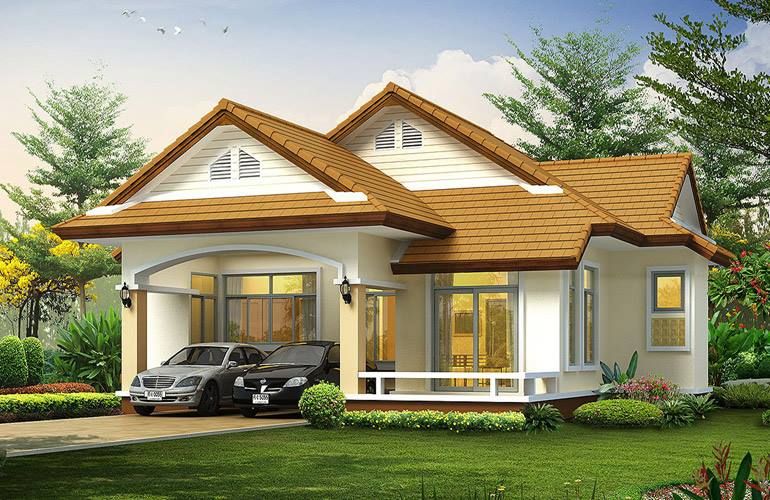 বাড়ীর কাজ
একটি বৃত্তের পরিধি 220 মিটার।উক্ত বৃত্তের পরিধি একটি সমবাহু ত্রিভুজের পরিসীমার সমান।
ক. একটি বৃত্তের ব্যাস ও পরিধির পার্থক্য 90 সে.মি.হলে,বৃত্তের ব্যাসার্ধ নির্ণয় কর।
খ. ঐ বৃত্তে অন্তর্লিখিত বর্গক্ষেত্রের বাহুর দৈর্ঘ্য নির্ণয় কর।
গ.এদের ক্ষেত্রফলের অনুপাত নির্ণয় কর।
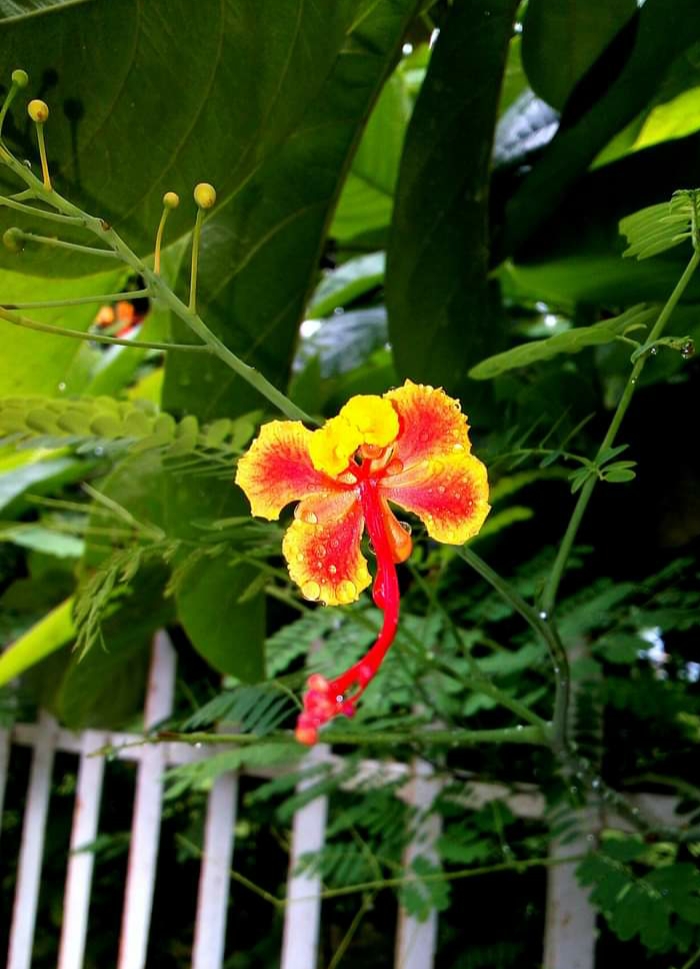 ধন্যবাদ